Презентация детских работ воспитанников
МДОБУ  Детский сад «Теремок»,
посвящённая Году Памяти и Славы –
 75-летию Победы в Великой Отечественной Войне 
1941-1945 годов
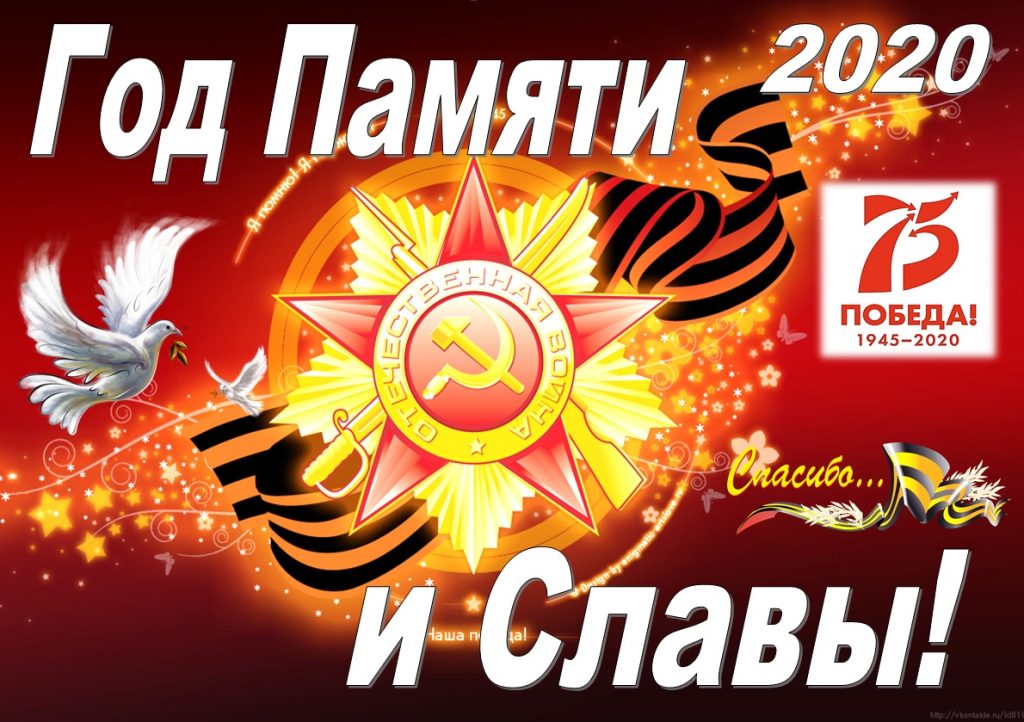 За мир, за отвагу, за веру в Победу
Взвивается в воздух прекрасный салют.
Пусть счастливы будут и дети и деды,
И войны в наш мир никогда не придут!
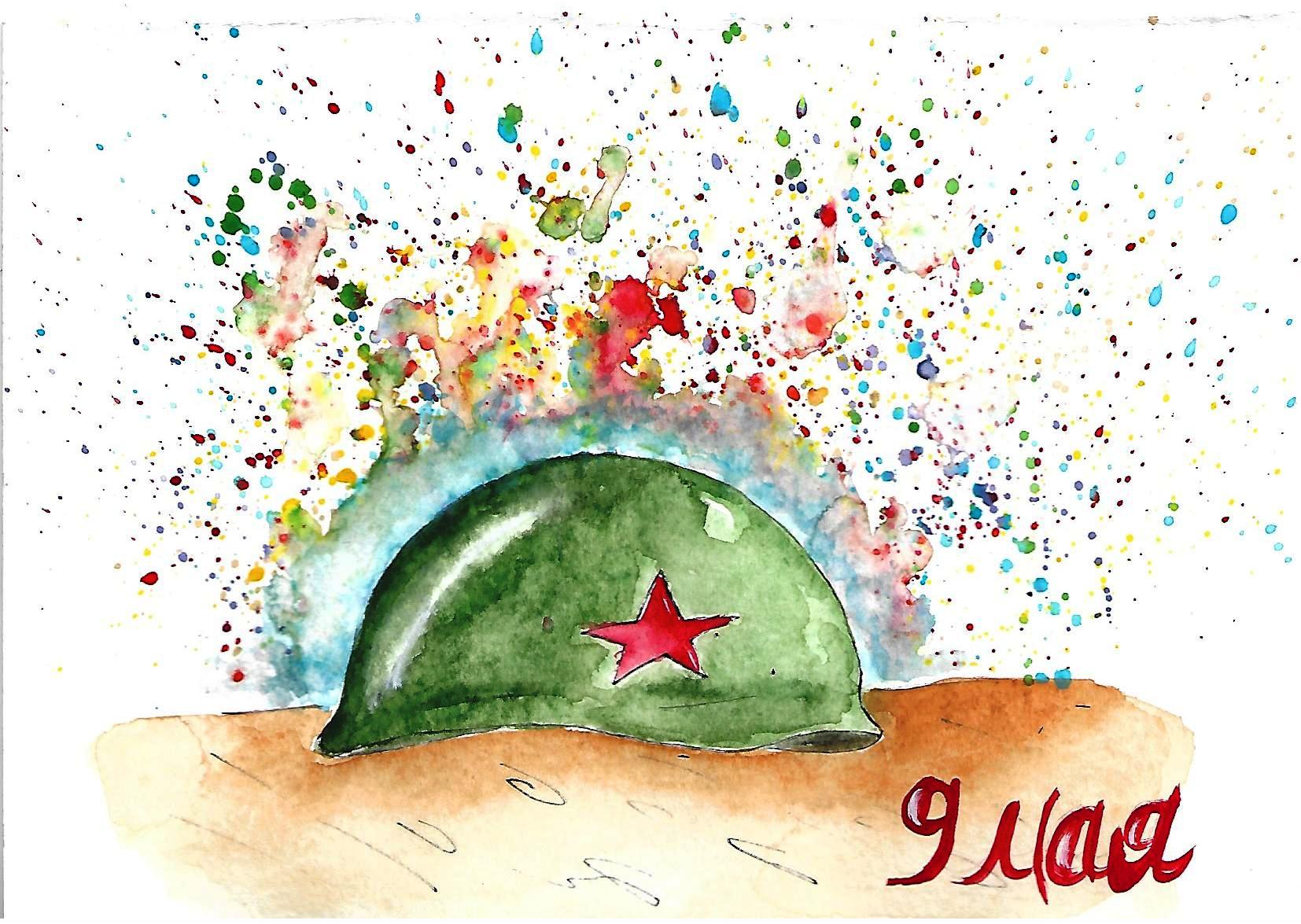 «Салют, Победа!»
Жолдыбаева Эльнара
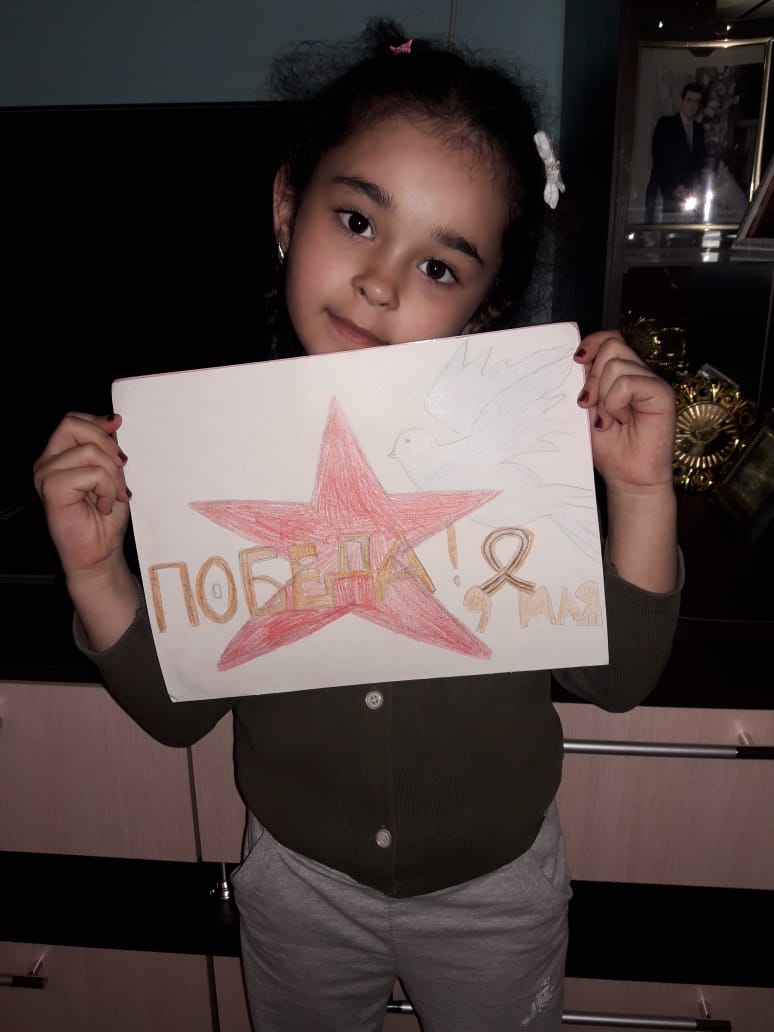 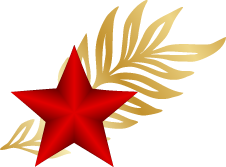 Абдуллаева Мелек
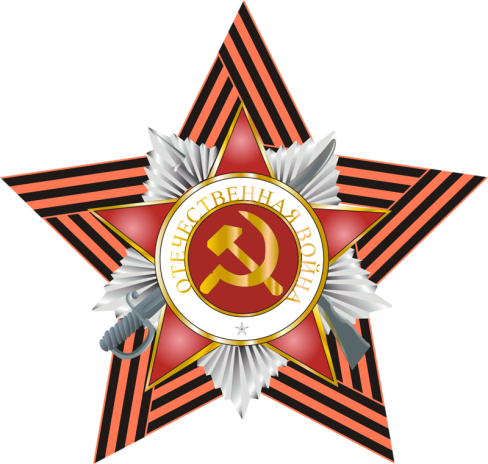 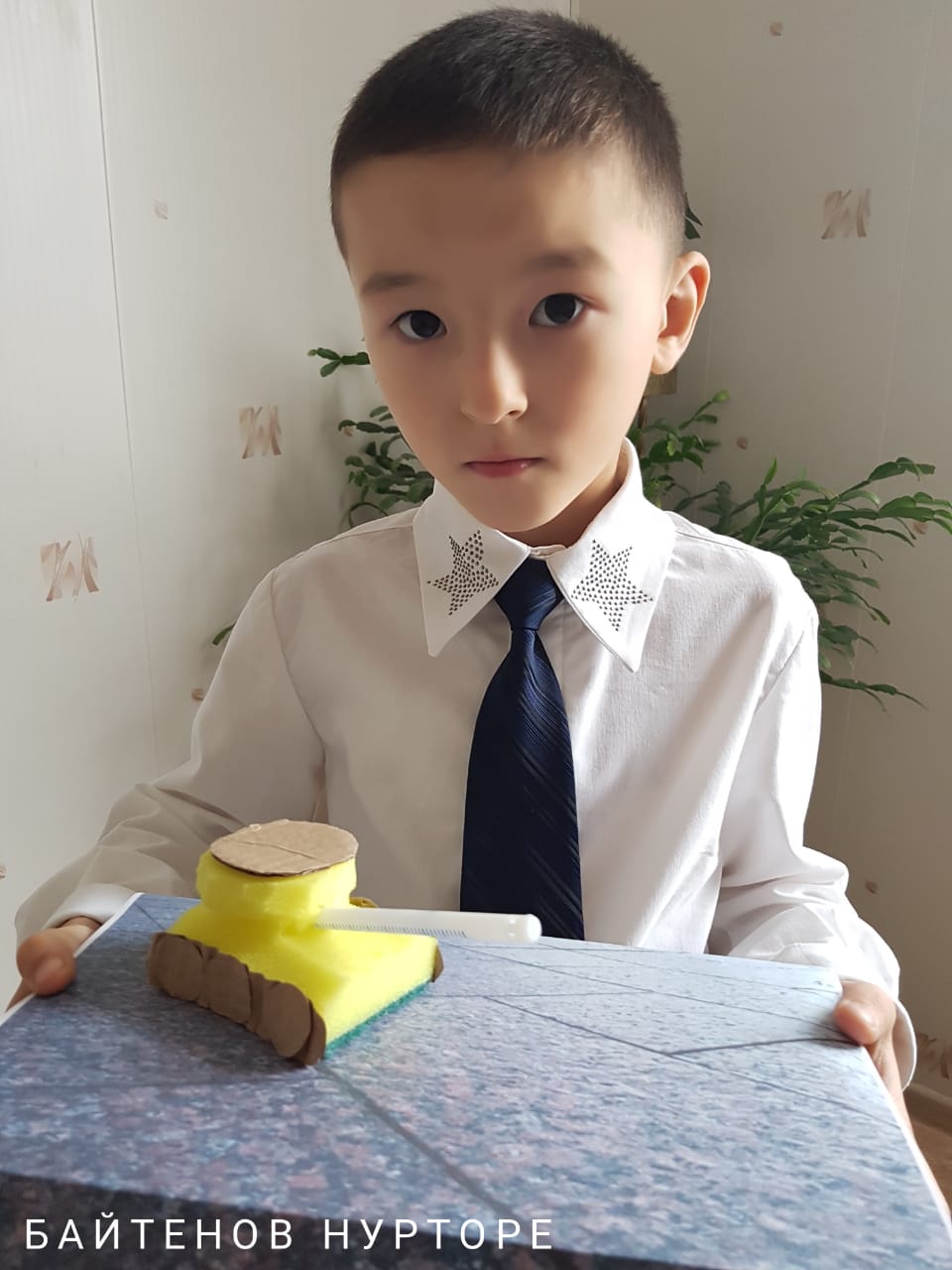 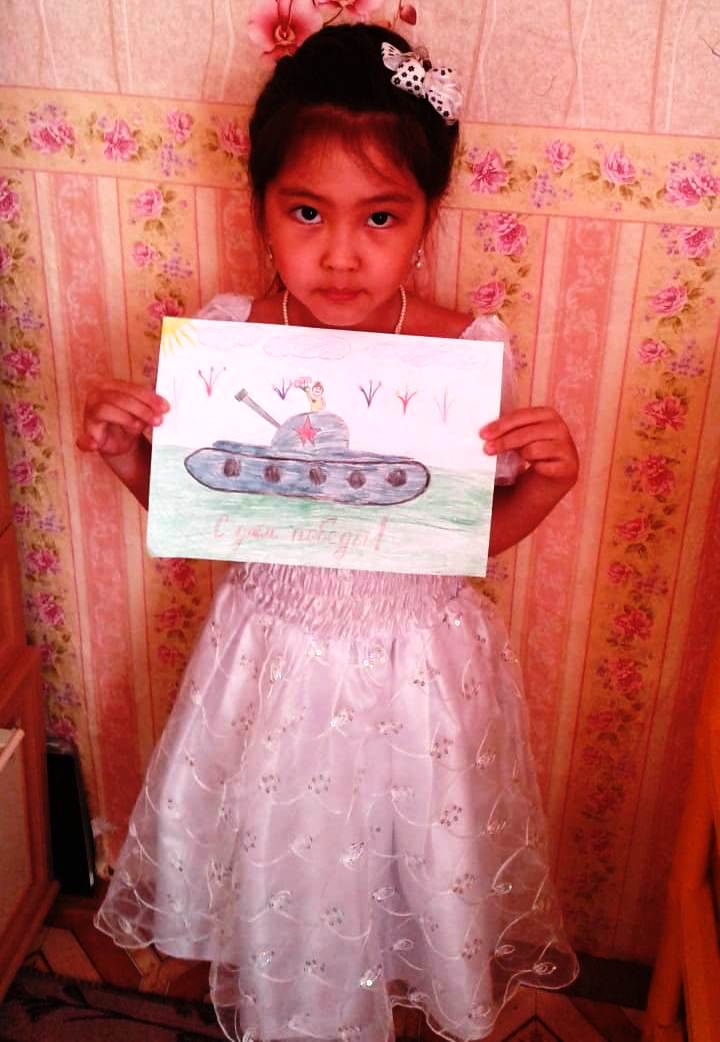 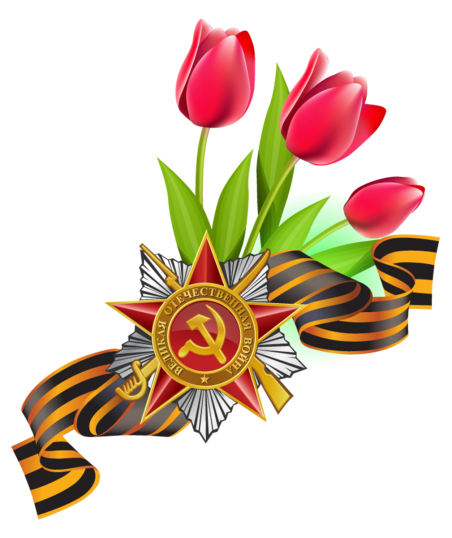 Бигалиева Дарина
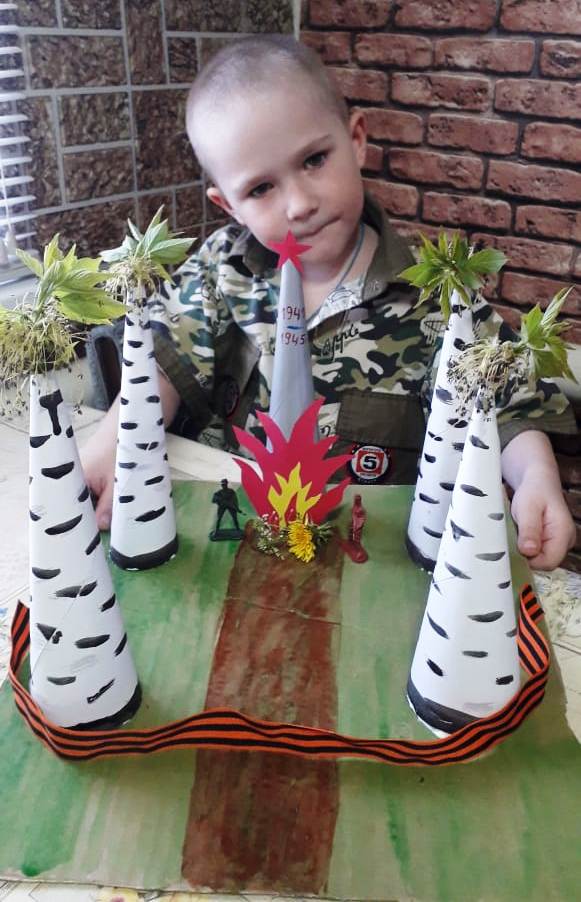 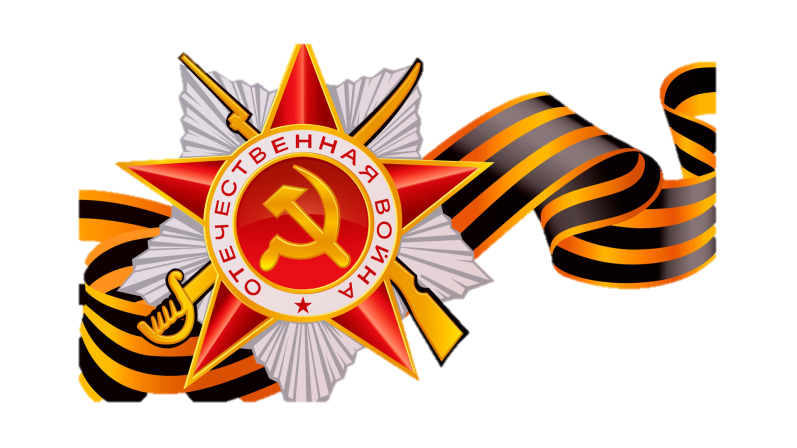 Брекардин Артем
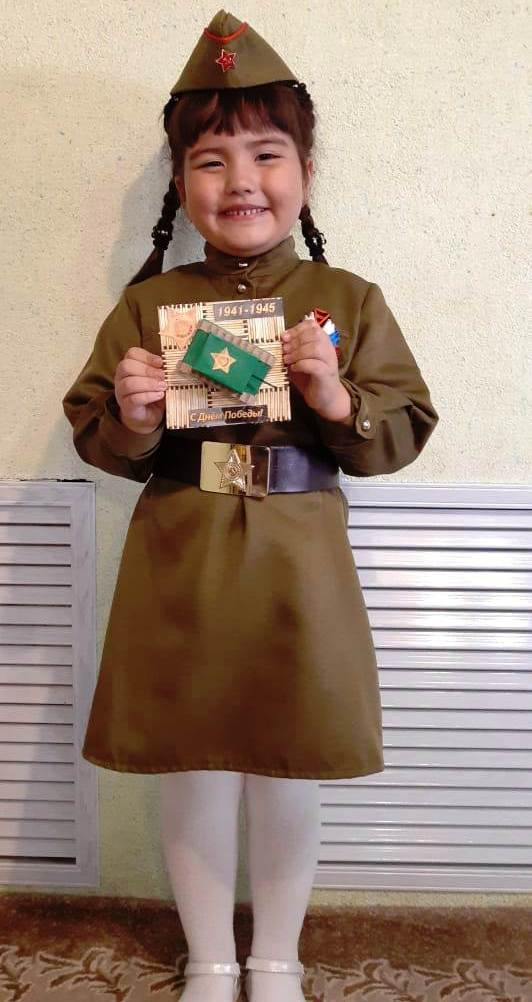 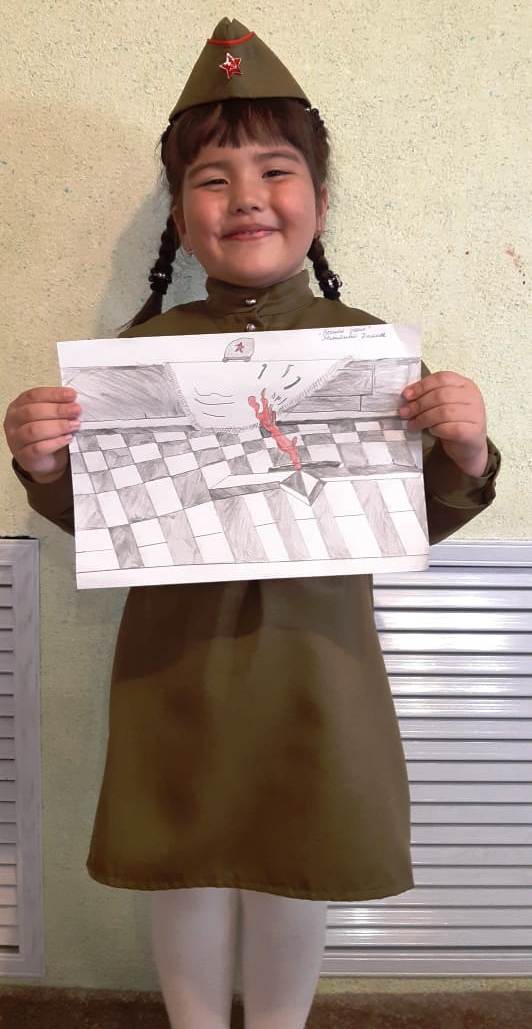 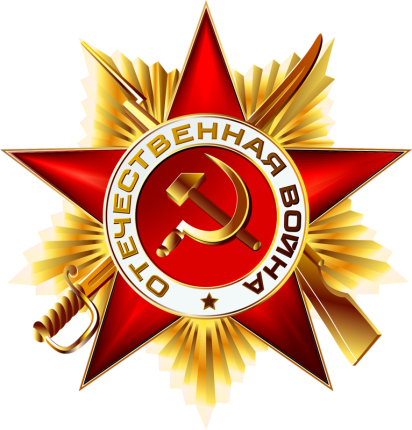 Жикибаева Диана
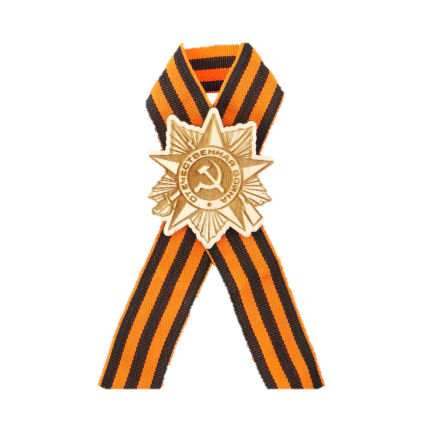 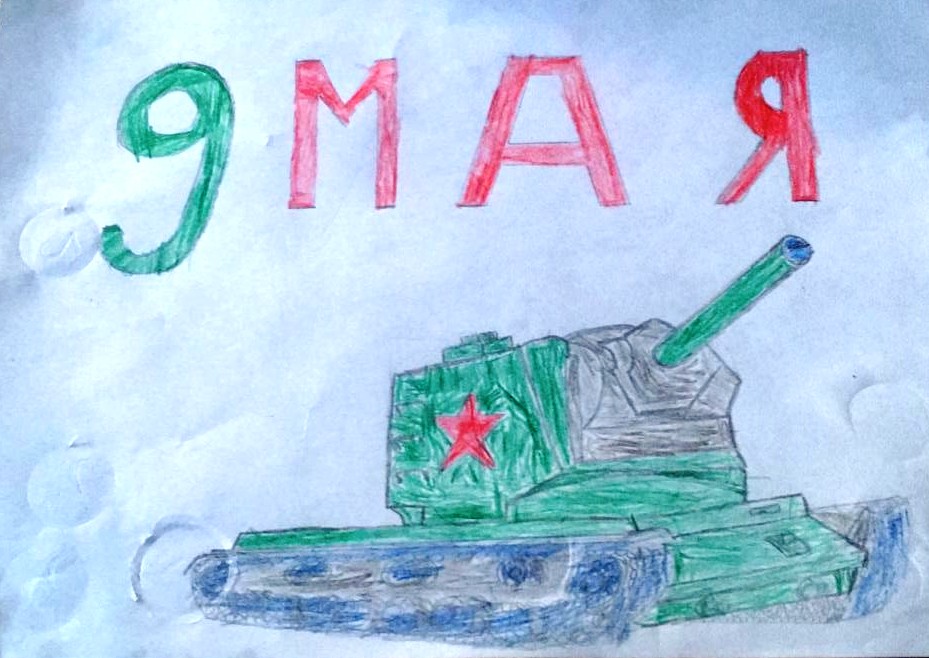 Иванова Данил
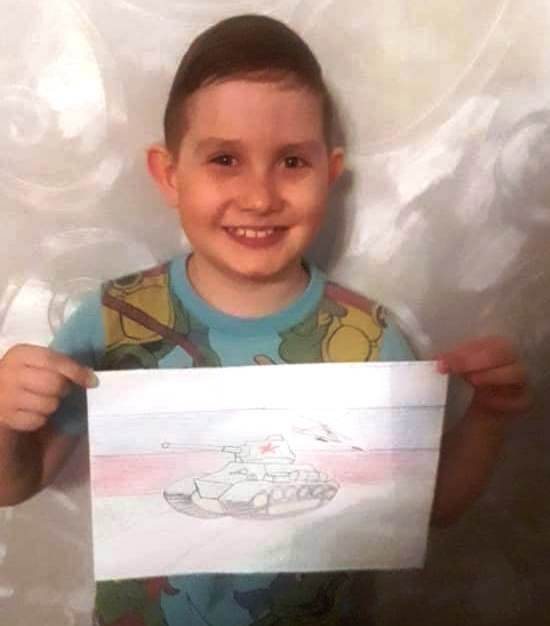 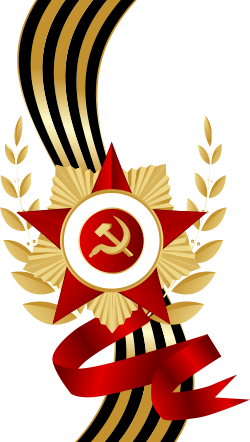 Колотницкий Артем
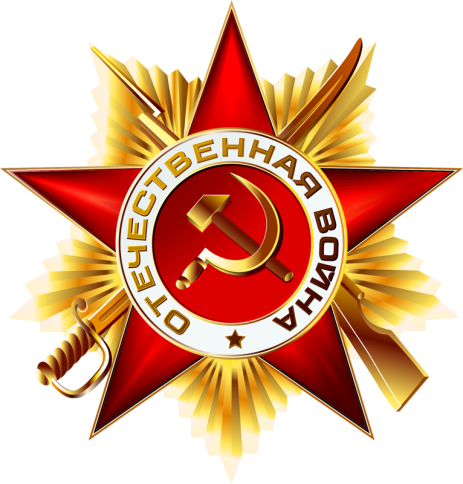 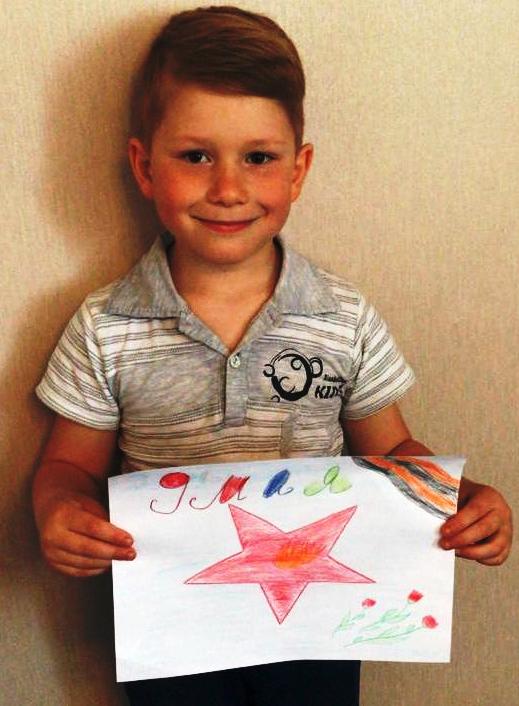 Коротков Артем
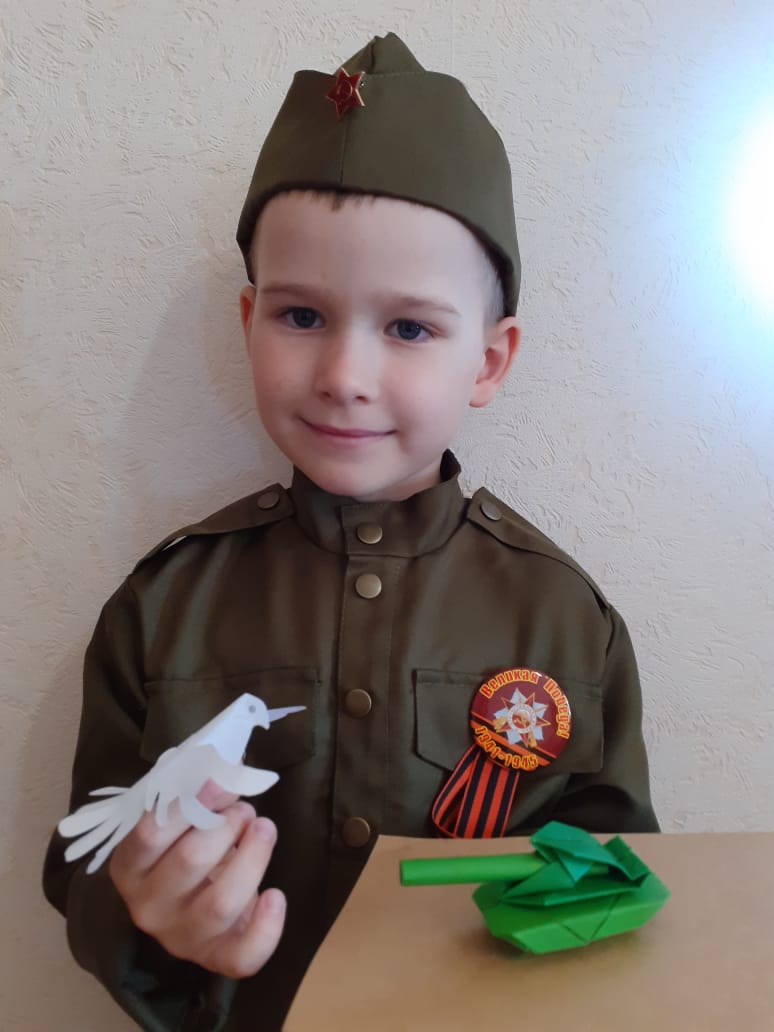 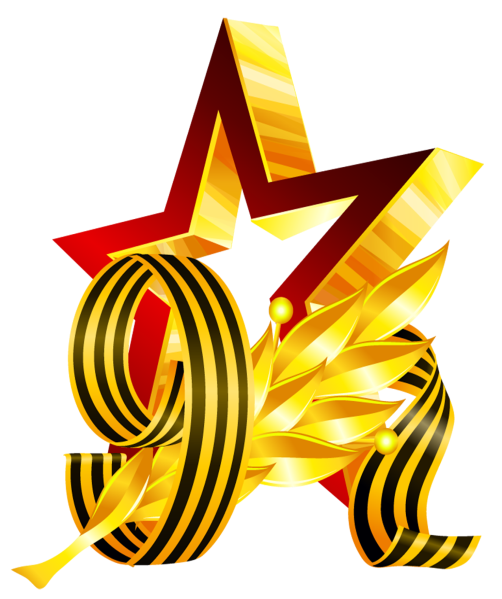 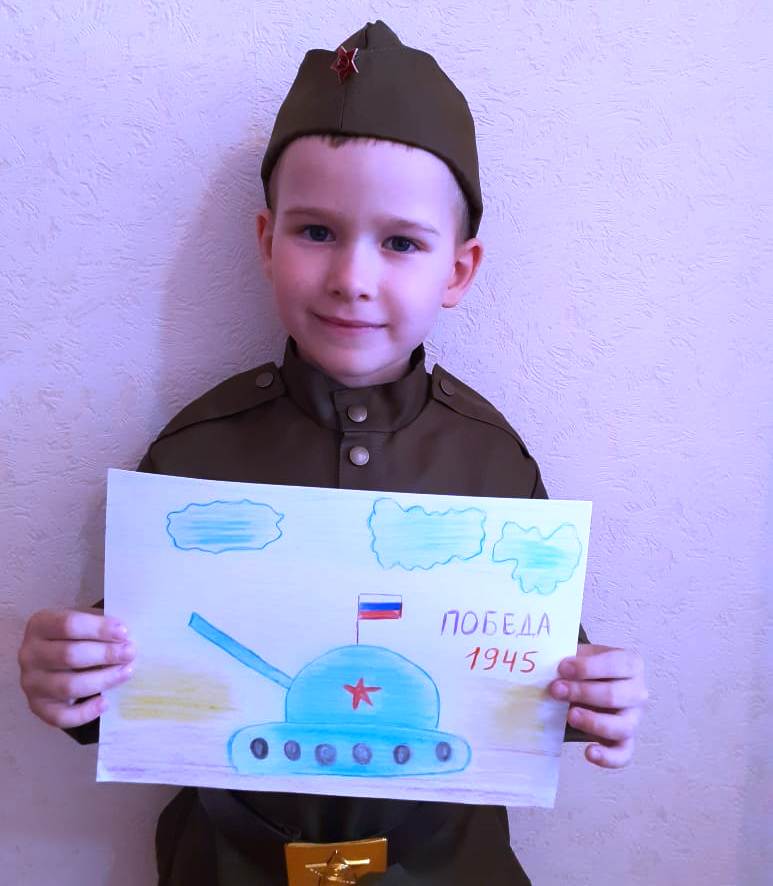 Коротовских Роман
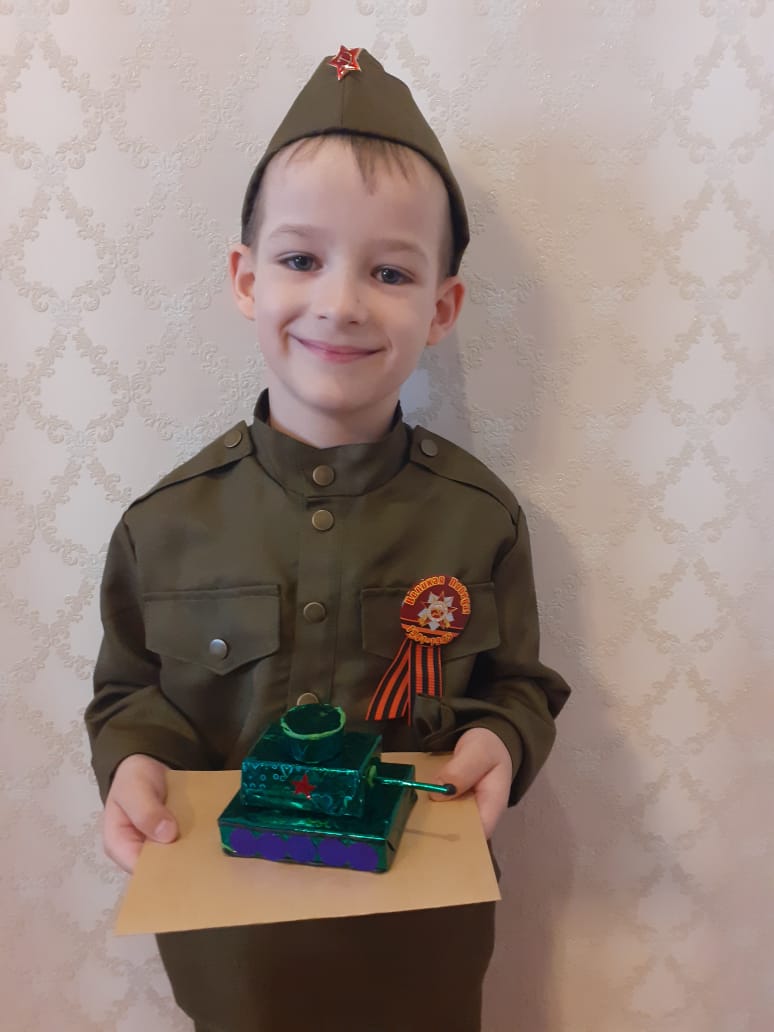 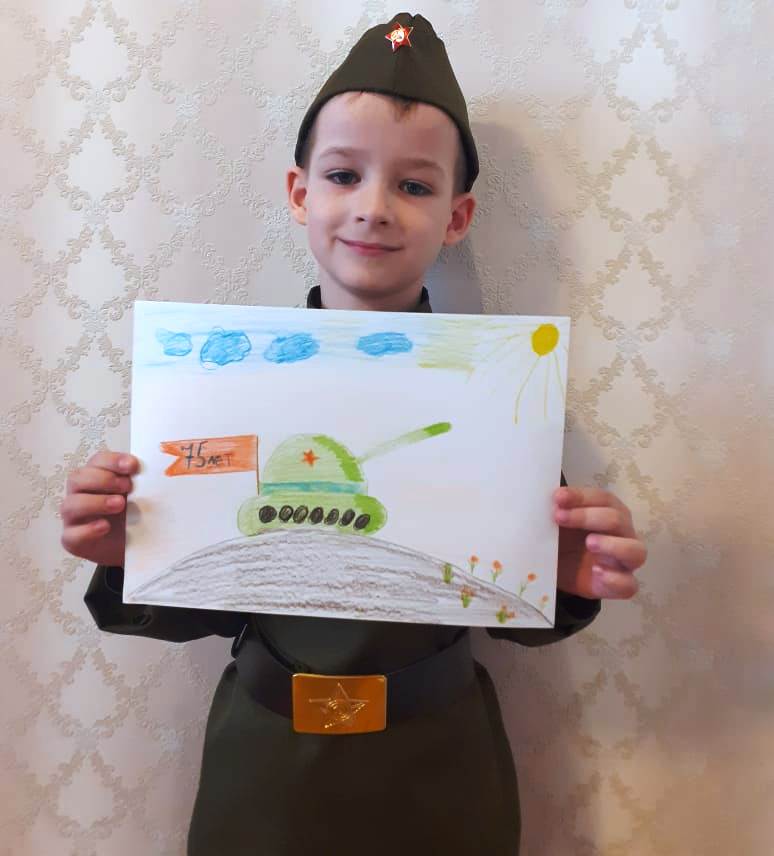 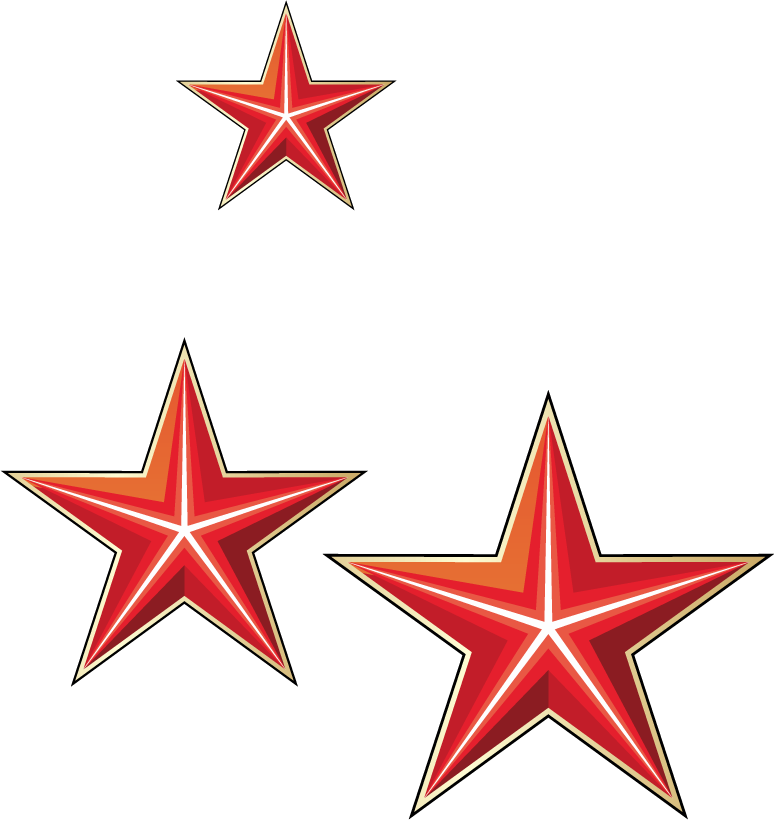 Коротовских Ярослав
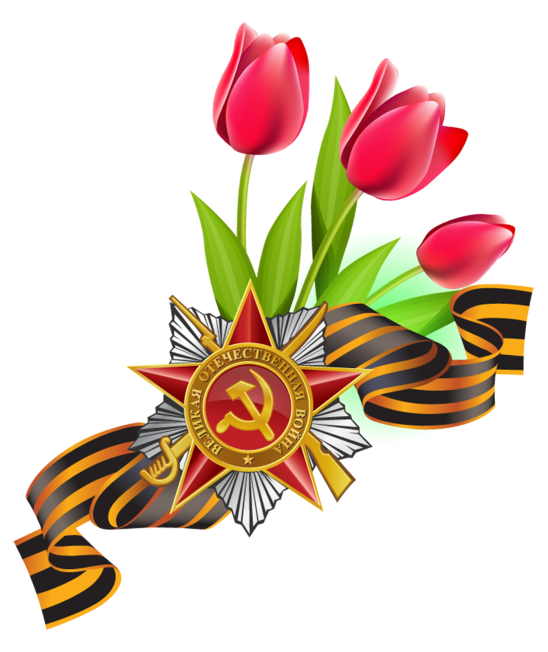 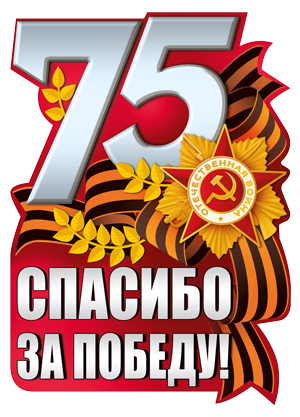 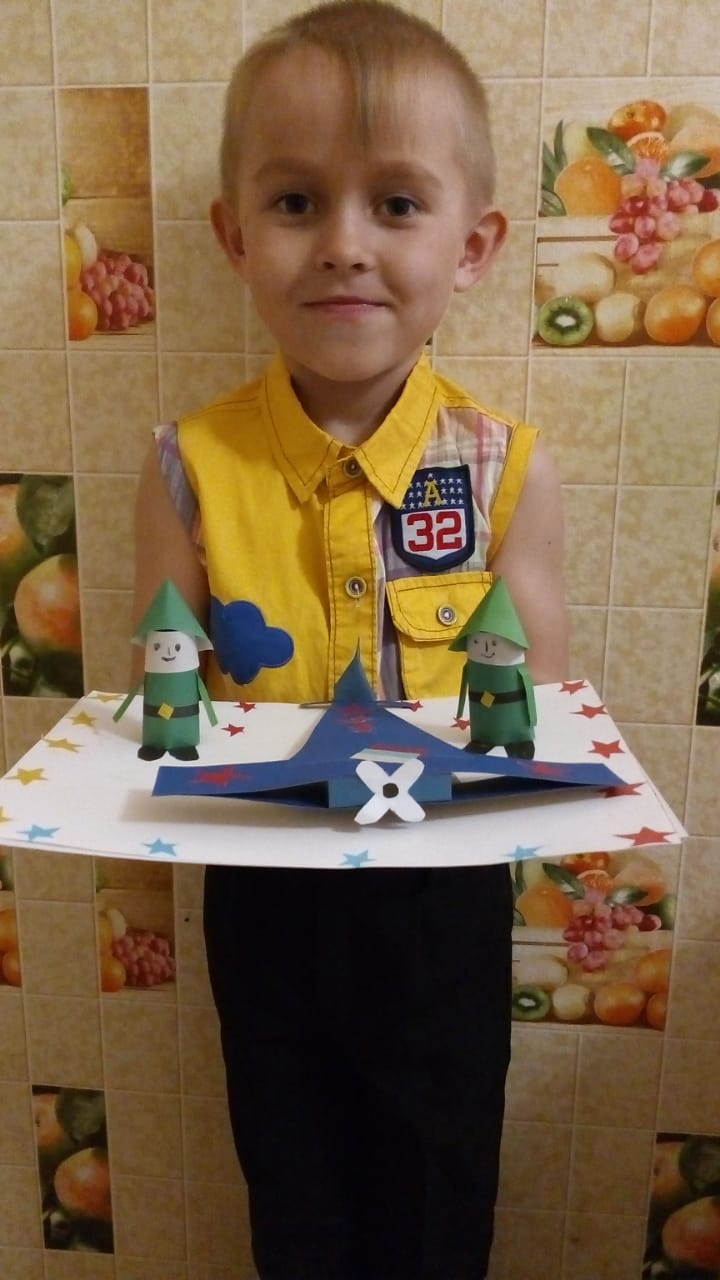 Кузнецов Дима
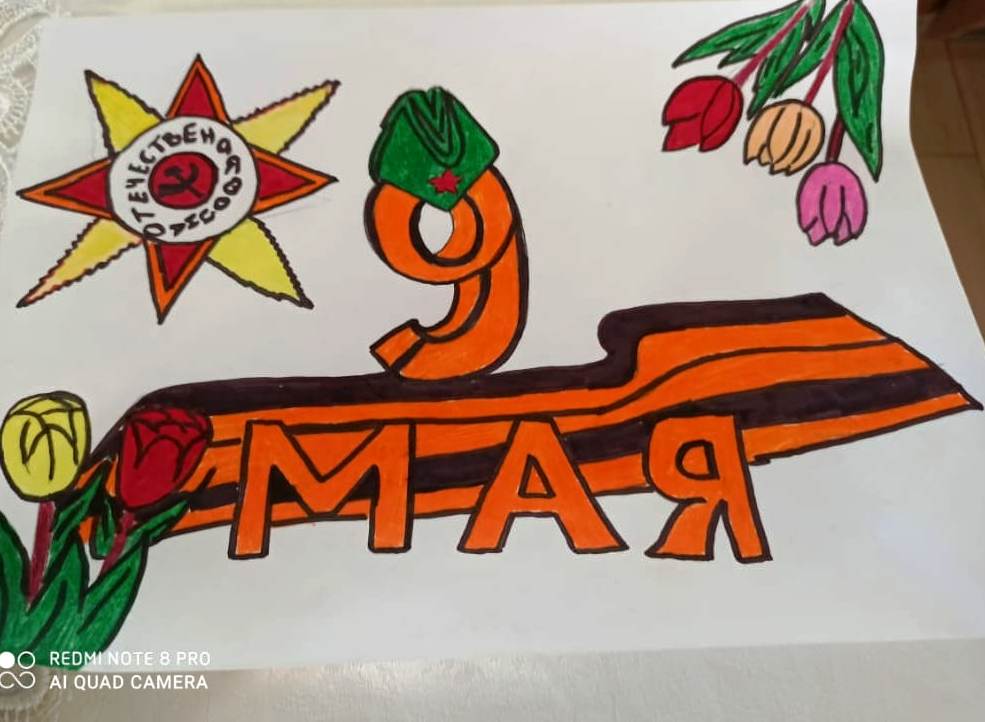 Алекберзаде Омар
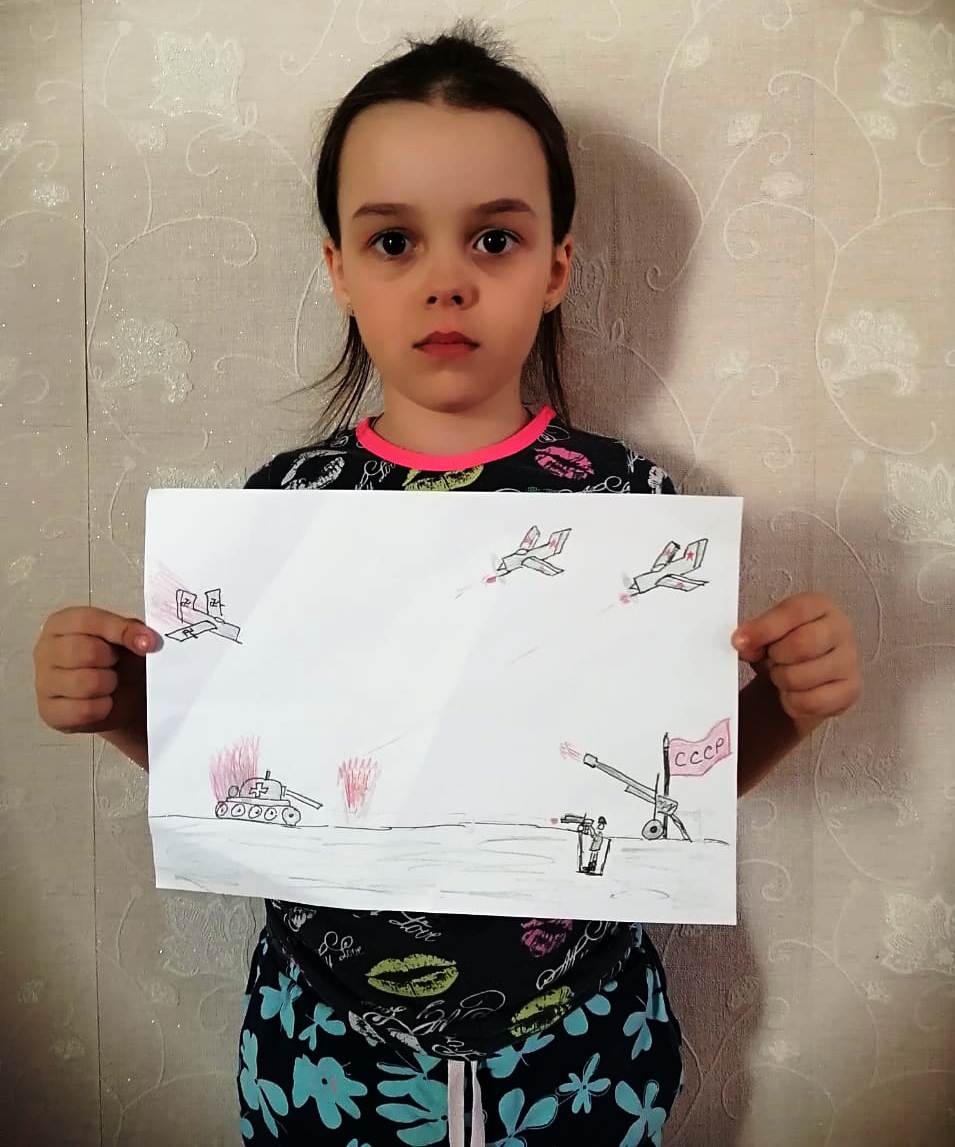 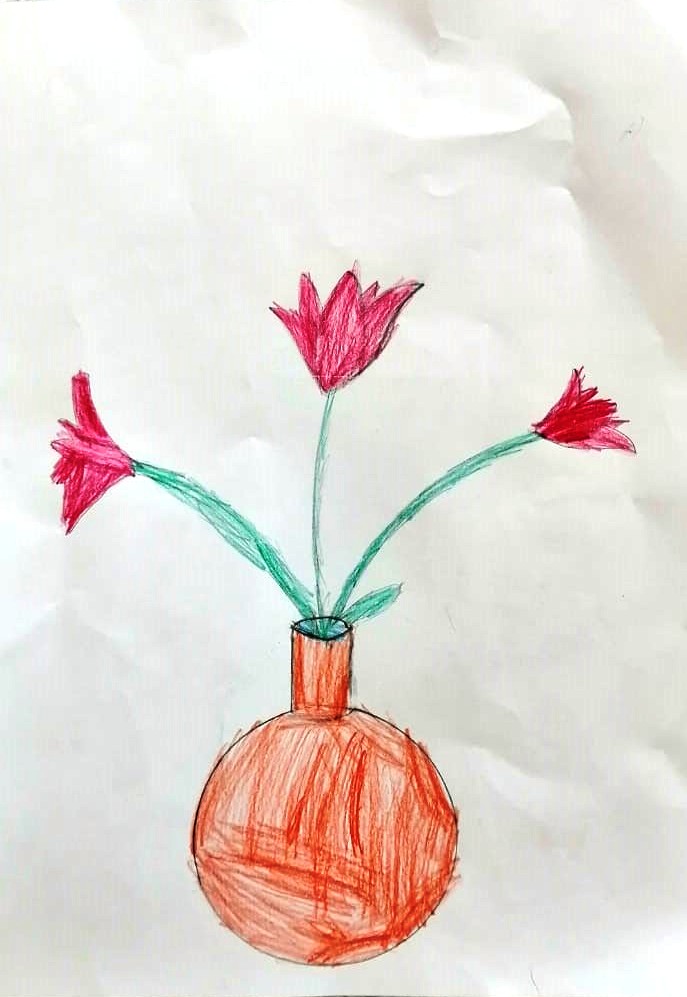 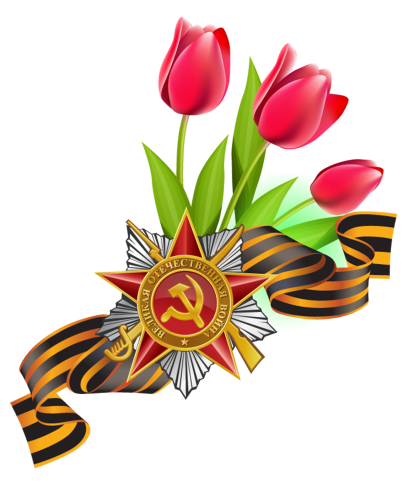 Пивоварова София
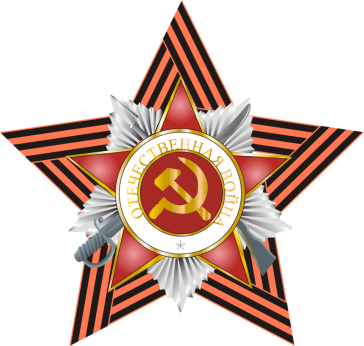 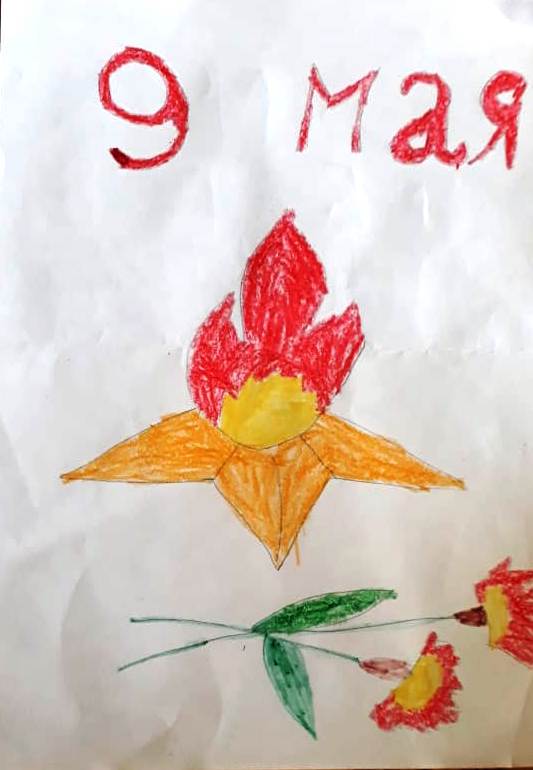 Турмухамбетов Дияр
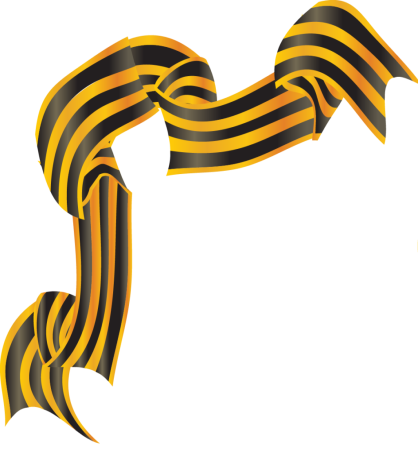 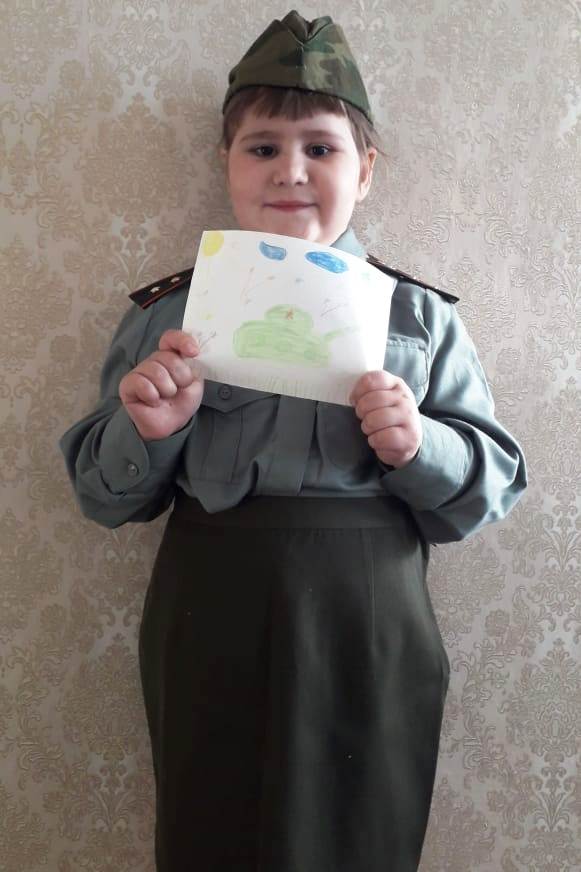 Широкова Катя
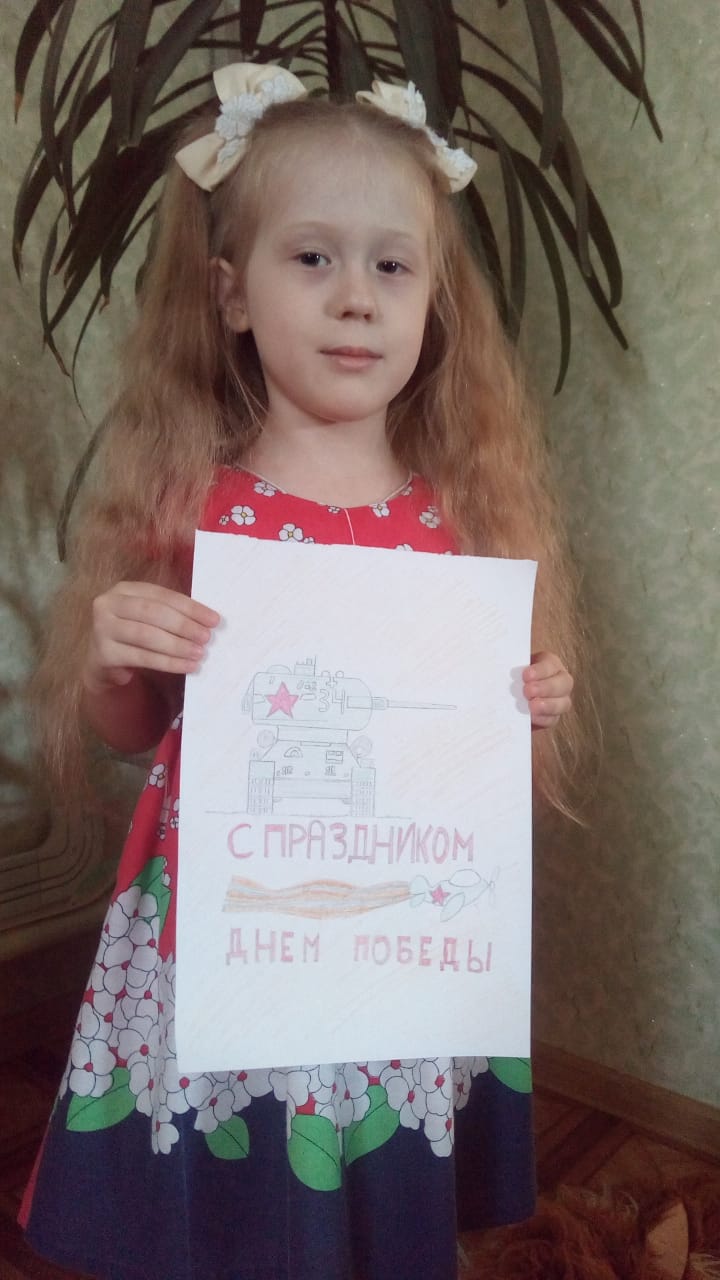 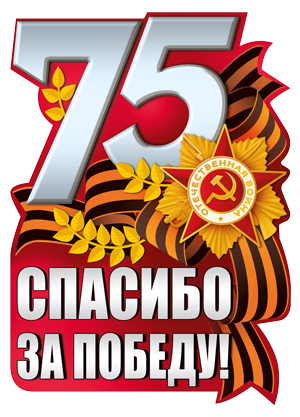 Малярвейн Ангелина
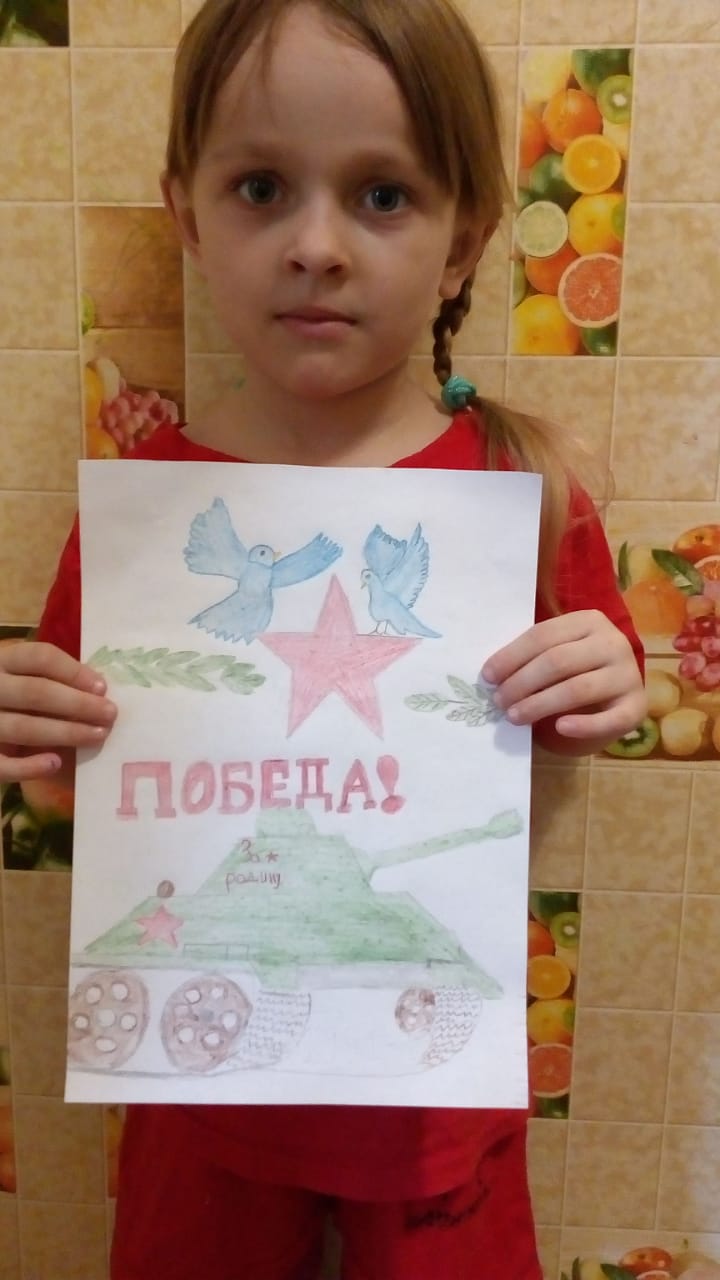 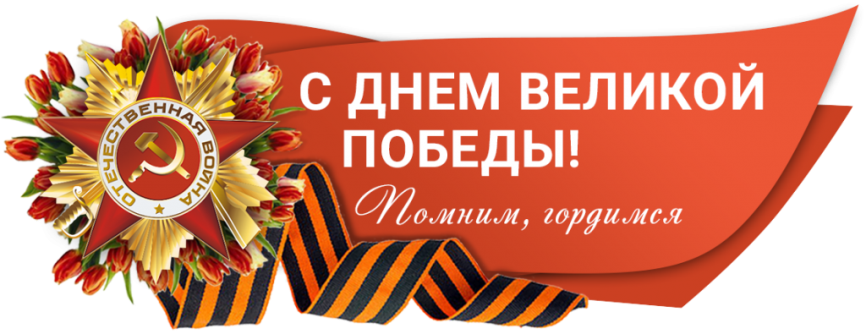 Кузнецова Вика